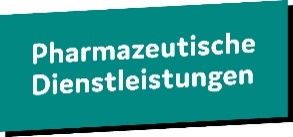 Prozessbeschreibung
Erweiterte Medikationsberatung bei Polymedikation
Erweiterte Medikationsberatung bei Polymedikation
Anspruchsberechtigte Personen
mit ≥ 5 Arzneimitteln in der Dauermedikation (mind. 28 Tage)
max.1x jährlich; Ausnahme: erhebliche Umstellungen (≥ 3 neue bzw. andere Arzneimittel innerhalb von 4 Wochen als Dauermedikation) (Patienten-Flyer und Checkliste für die Durchführung)
Einschreiben
Schriftliches Einverständnis einholen (Vereinbarung) 
Vorbereitung Patientengespräch
Terminvereinbarung  
Zum Gespräch vom Patienten/von der Patientin mitzubringen:
	Medikation (Dauer-, Akut- und Bedarfsmedikation; rezeptfrei sowie 	rezeptpflichtig) sowie relevante Unterlagen, z.B. Medikationspläne, 	Arzneimittellisten,	Anweisungen zur Einnahme/Dosierung oder Entlass- 	und Arztbriefe
ggf. in der Apotheke vorhandene Daten sichten (Kundendatei)
Arbeitsmaterialien bereitlegen (Datenerfassung, Gesprächsleitfaden und Dokumentationsbogen ABP)
Ansprache und Einschreibung der Versicherten
Strukturiertes Patient*innengespräch mittels Brown-Bag-Review in der Apotheke (Durchführung im häuslichen Umfeld möglich) (Datenerfassung und Gesprächsleitfaden)
Berücksichtigung weiterer vorhandener Datenquellen 
Termin für ein Abschlussgespräch vereinbaren
Datenerhebung und Datenerfassung
Systematische Prüfung auf ABP entsprechend Leitlinie der BAK zur Qualitätssicherung: Medikationsanalyse 
Berücksichtigung von Laborwerten und ärztlichen Diagnosen aus z. B. Arzt- und Entlassbriefen, sofern aktuell und für Prüfung relevant und der Apotheke durch die versicherte Person zugänglich gemacht
Pharmazeutische 
AMTS-Prüfung
Bewertung der detektierten ABP und Erstellung von Lösungsvorschlägen
Ggf. Rücksprache mit den behandelnden Ärzt*innen (Zustimmung des/der Patient*in muss vorliegen)
Erstellung bzw. Aktualisierung des Medikationsplans
Erarbeitung von Vorschlägen zur Lösung detektierter ABP
Inhalt des persönlichen Patient*innengesprächs
Ergebnisse der pharmazeutischen AMTS-Prüfung
Erläuterung von Maßnahmen, Abstimmung und Umsetzung der Lösungsvorschläge
Aushändigung und Erläuterung des aktuellen Medikationsplans
Ggf. Speicherung des aktualisierten Medikationsplans auf der eGK oder in anderen Medien der TI (ePA)
Abschlussgespräch mit der versicherten Person
Ggf. Speicherung in den Medien der TI (siehe Abschlussgespräch)
Erstellung eines Ergebnisberichts (Ergebnisbericht)
	- Dokumentation der Medikationsberatung in der Apotheke (kommt 
  	  Abschlussgespräch nicht zustande mind. einen telefon. Kontaktversuch
	  unternehmen und dokumentieren)
	- Bei Einverständnis des Patienten/der Patientin schriftliche Übermittlung
	  an den/die hauptbetreuende(n) Arzt/Ärztin (vorzugsweise in 
	  elektronischem Format)  
	  (Formulierungshilfen für die Kommunikation mit dem Arzt)
Dokumentation
Die Abrechnung erfolgt mit dem Sonderkennzeichen „Erweiterte Medikationsberatung bei Polymedikation“ (SPZN 17716808), bzw. 
„Erweiterte Medikationsberatung bei Polymedikation bei erheblichen Umstellungen“ (SPZN 17716814)
(Abrechnung)
Abrechnung
Dienstleistungsende